Limbaje Formale și Compilatoare
Prelegere nr 10

Simplificarea gramaticilor independente de context:
Eliminarea simbolurilor inaccesibile.
Eliminarea simbolurilor neproductive.
Forma Normală Chomcky (FNC)
1
Eliminarea simbolurilor inaccesibile
2
Algoritmul de construire a mulțimii simbolurilor inaccesibile
3
Eliminarea simbolurilor neproductive
4
Algoritmul de construire a mulțimii simbolurilor neproductive
5
6
7
Forma Normală Chomcky (FNC)
8
Algoritmul de construire FNC
9
Eliminarea ε producţii.
Eliminarea redenumirilor.
Eliminarea simbolurilor neproductive.
Eliminarea simbolurilor inaccesibile.
Forma Normală Chomsky.
10
Exemplu:
11
12
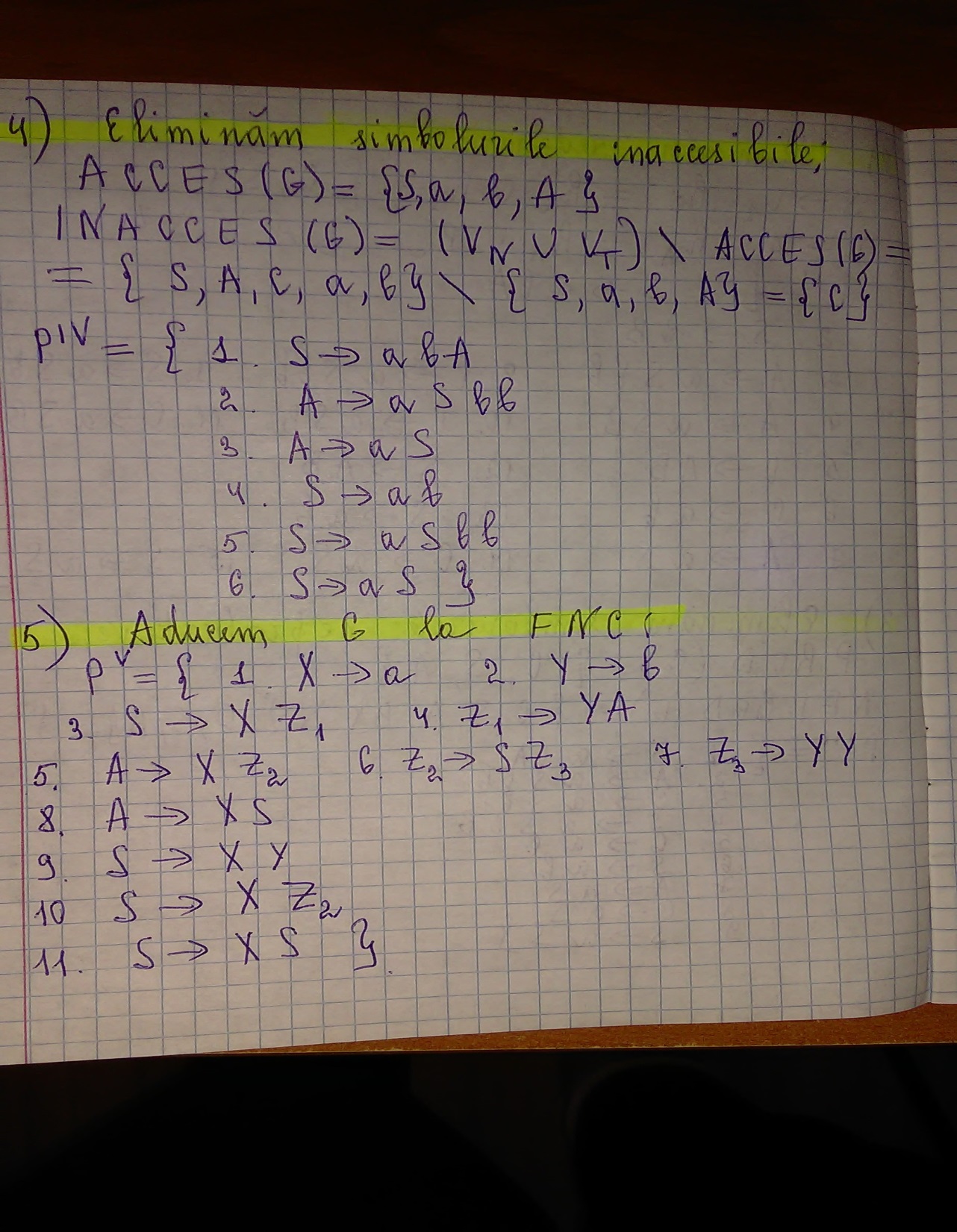 13
Exemplu
Să se aducă gramatica data la Forma Normală Chomsky (FNC)

G = (VN ,  VT , P, S), VN= {S,A,B}, VT = {a,b}

P= {  1. S→ A            
2. S→   b A  
3. A→   a           
4. A→   A S  
5. A→   A b a B  
6. A→   a           
7. A  →  ε
8. B→   b }
14